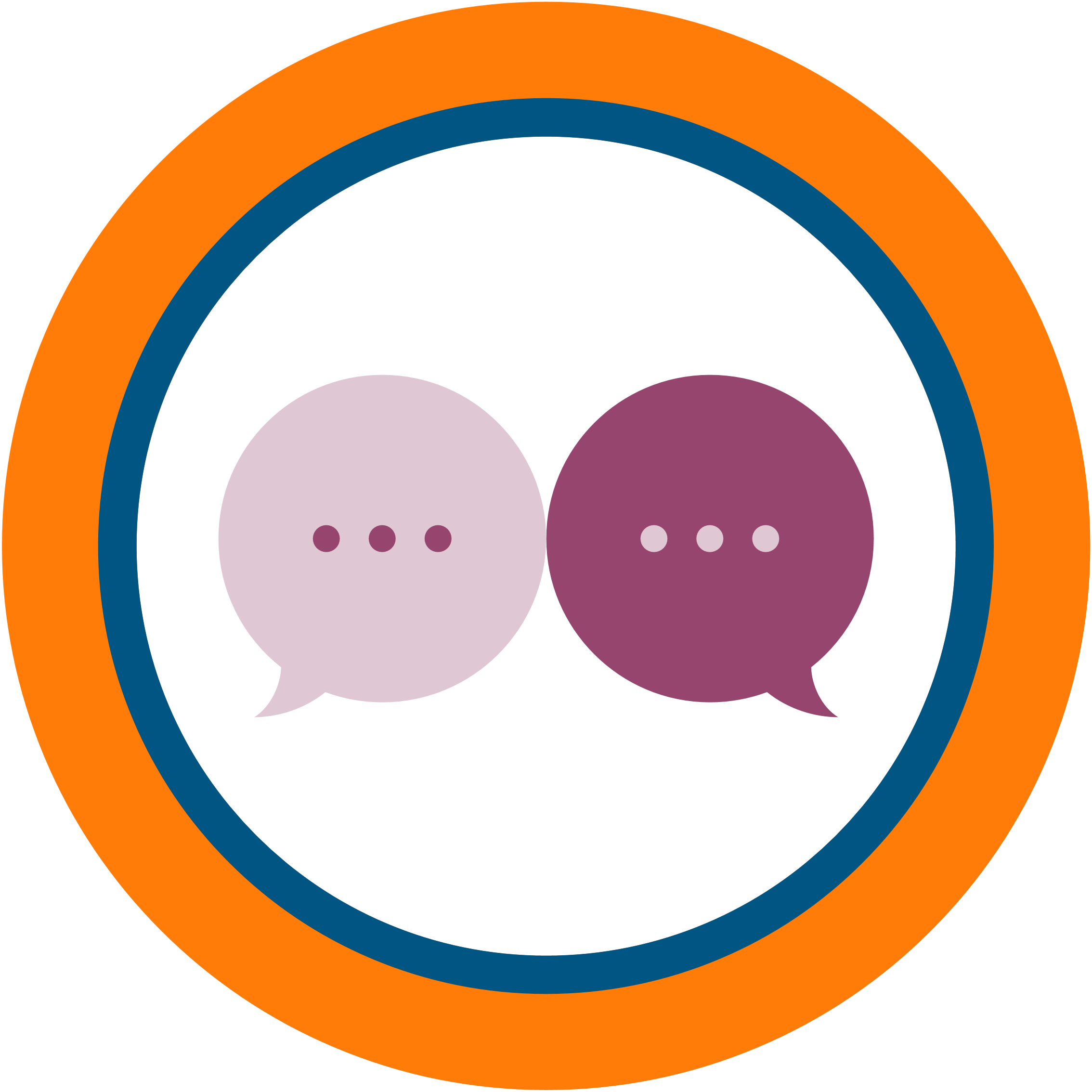 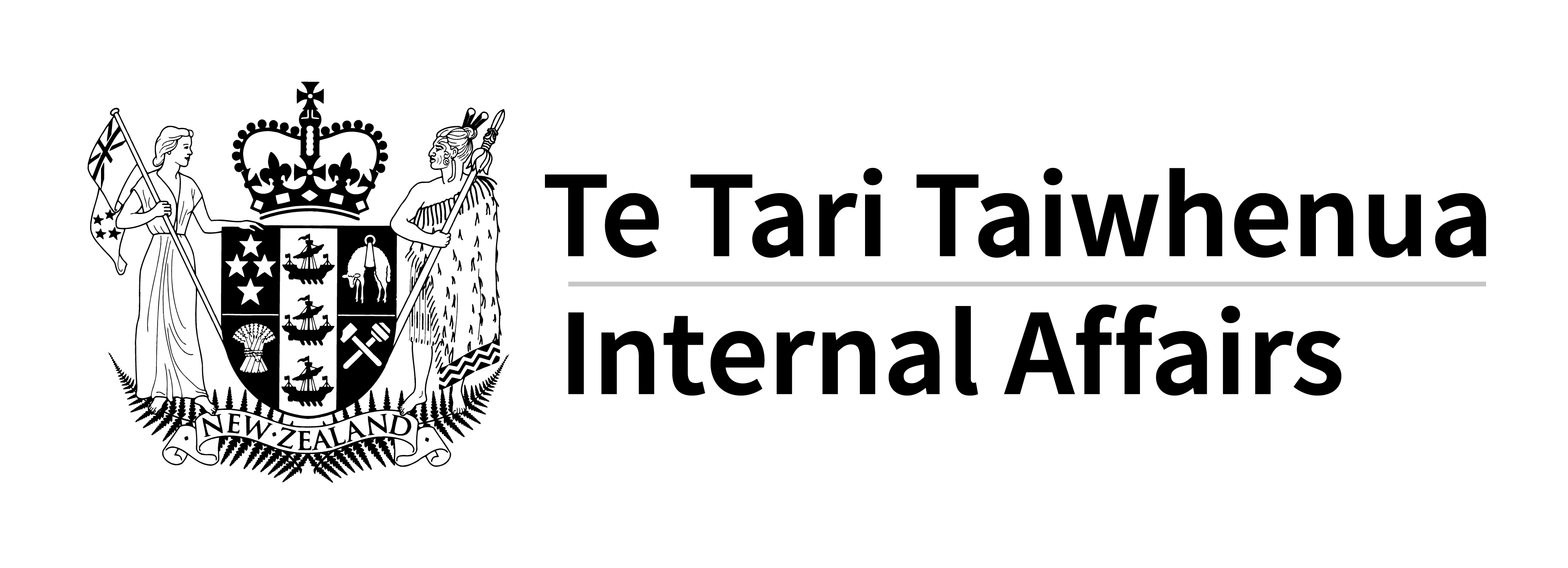 Data Protection and Use Policy 
Transparency in action
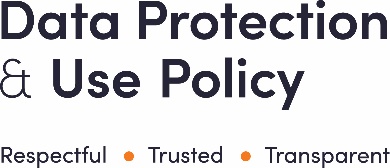 DPUP uses data and information to mean any kind of qualitative or quantitative information from or about service users regardless of whether it identifies them, could identify them, or does not and cannot.
See the Transparency and Choice Guideline for more information on good practice in this area: digital.govt.nz/dpup/guidelines.
Your efforts to be transparent can be undermined when people do not understand what they’ve been told. For example, when you rely on shorthand or jargon to talk about data and information.
This summary suggests some simple ways to explain key terms related to data or information. It also walks through key things to consider when developing communication for service users about their data and information.
Even if you or your agency do not directly collect data or information from service users, you still need to provide an explanation that would make sense for them.
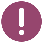 Types of data and information
This section gives a short description of common terms used to describe data or information. These are not legal definitions nor does everyone agree on the definitions for some of these terms.
This is part of the challenge — if those who use data and information are not always clear what these words mean, then it’s likely that service users will not know what they mean either.
Think carefully about using these words without any explanation, whether you’re communicating with service users or with other teams, agencies or professionals you collaborate with.
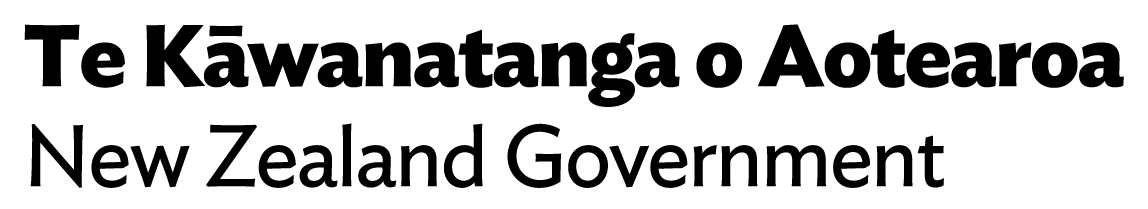 digital.govt.nz/dpup/toolkit
Page 1 of 7
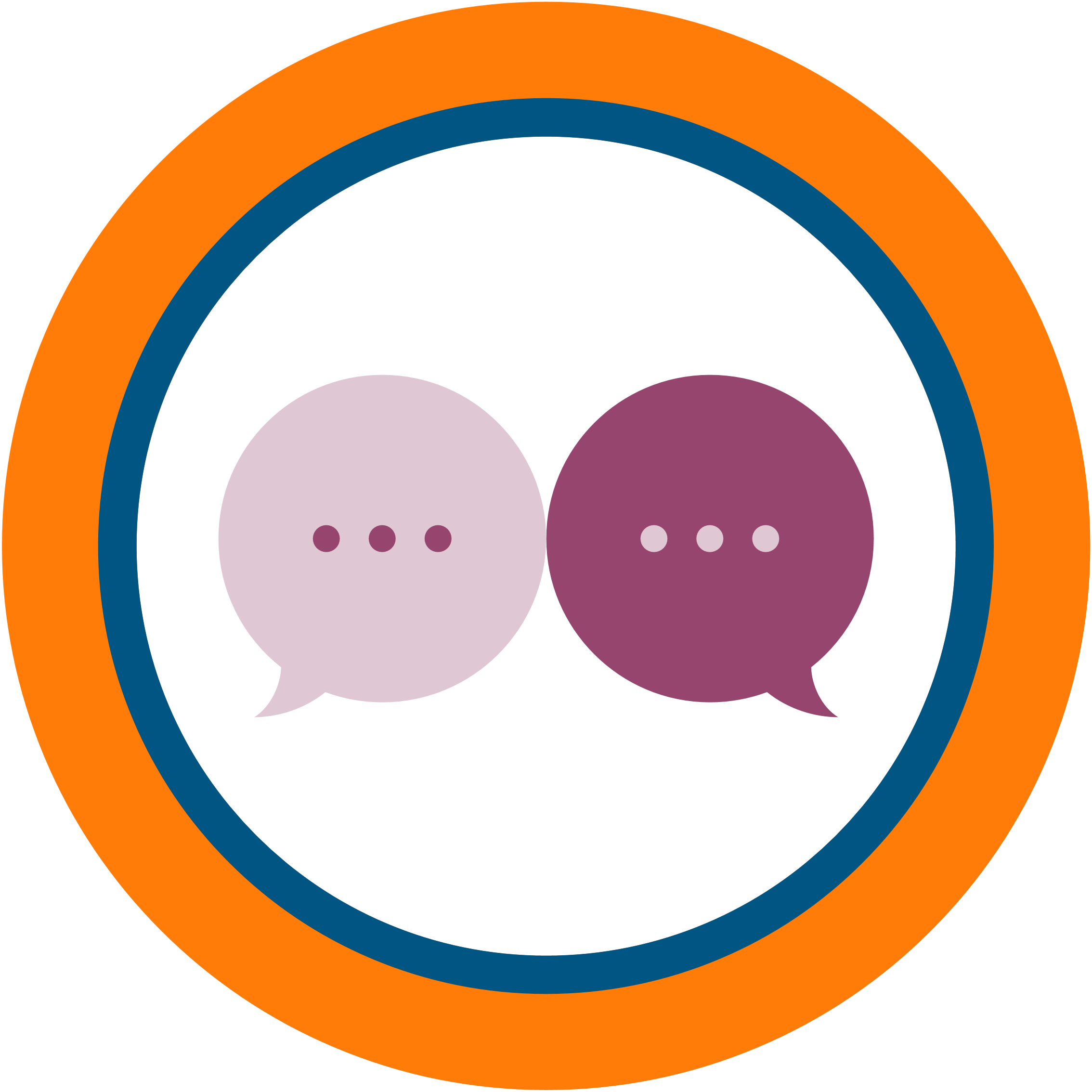 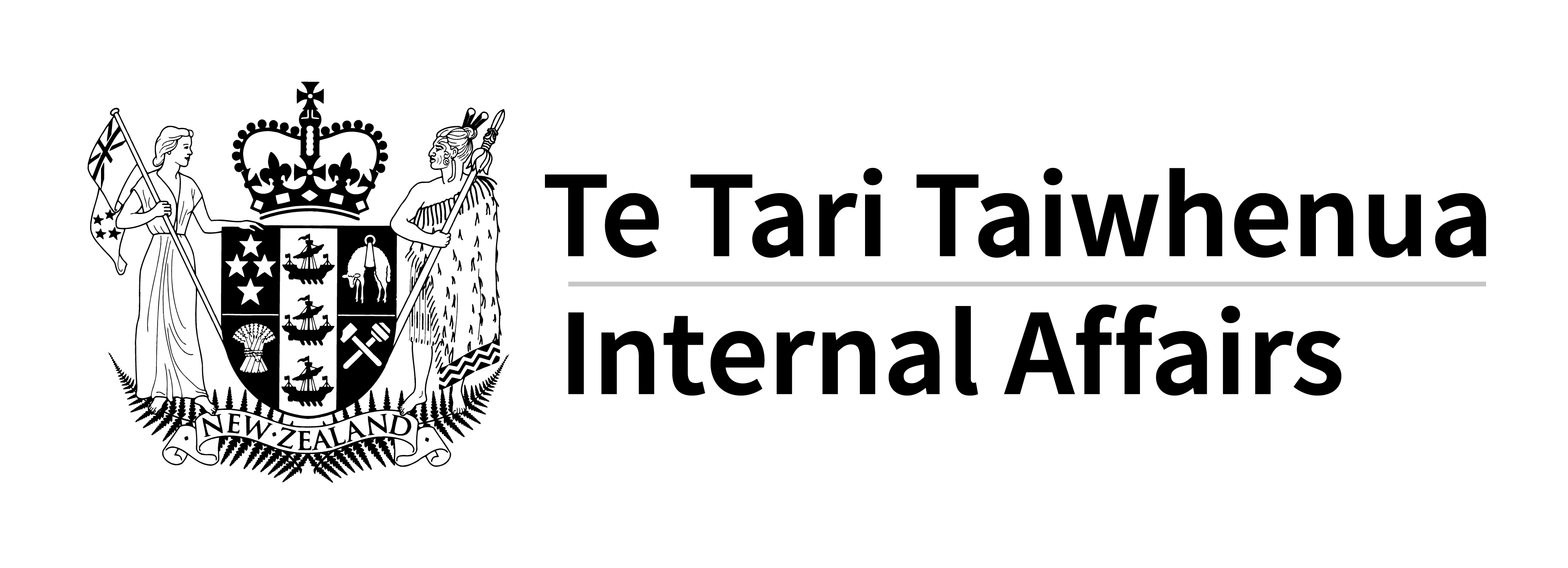 Data Protection and Use Policy 
Transparency in action
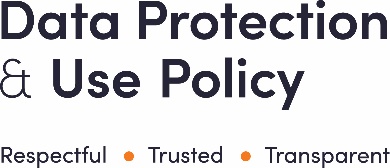 Types of data and information
Be careful because context matters. Information that you think does not identify someone might be able to in some circumstances.
For example the information, “French male, 41 years old, lives in Tawa with 7 children” could easily identify someone in the right context. But “New Zealand European, female, 31 to 40, in Taranaki Region with 2 children” is very unlikely to identify someone.
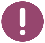 digital.govt.nz/dpup/toolkit
Page 2 of 7
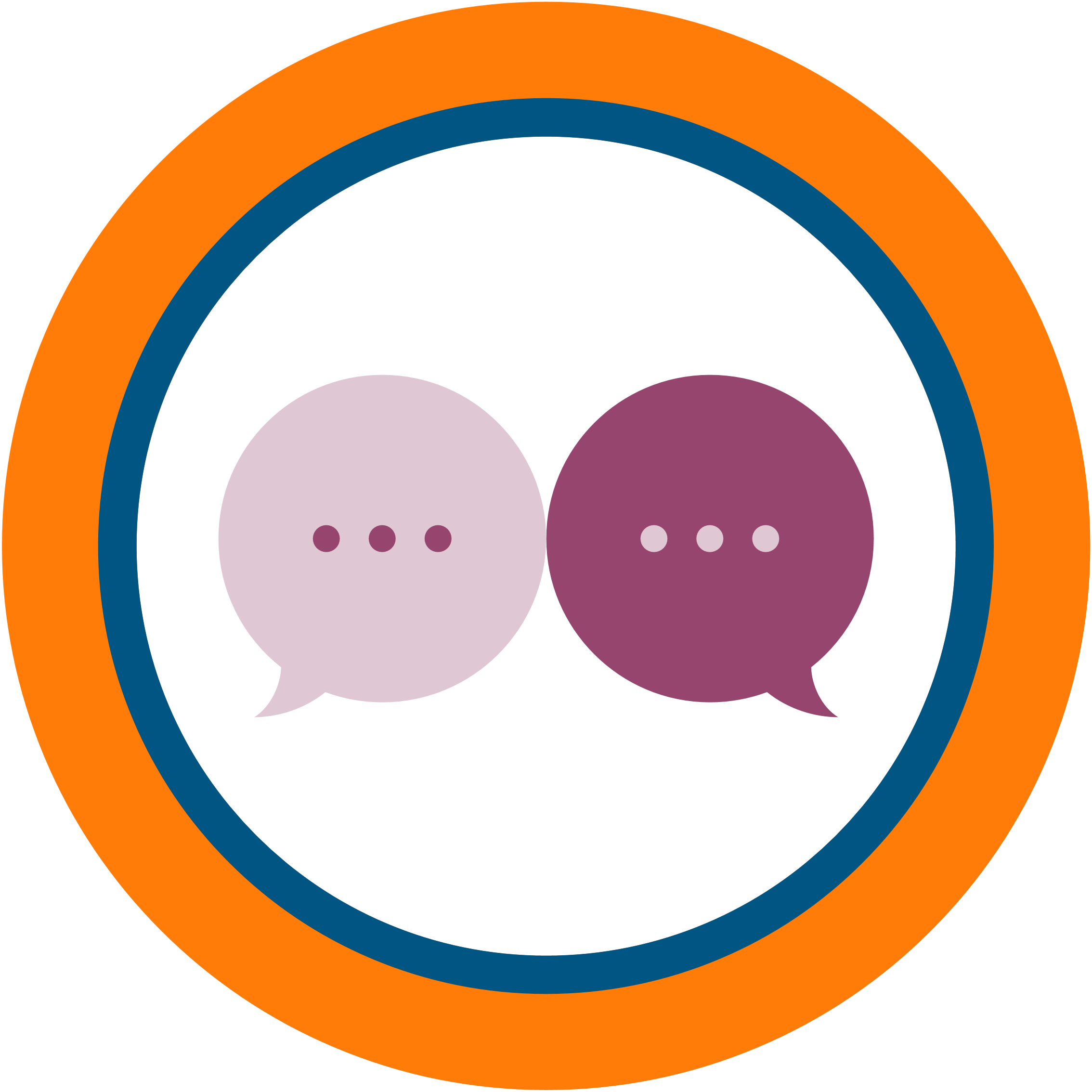 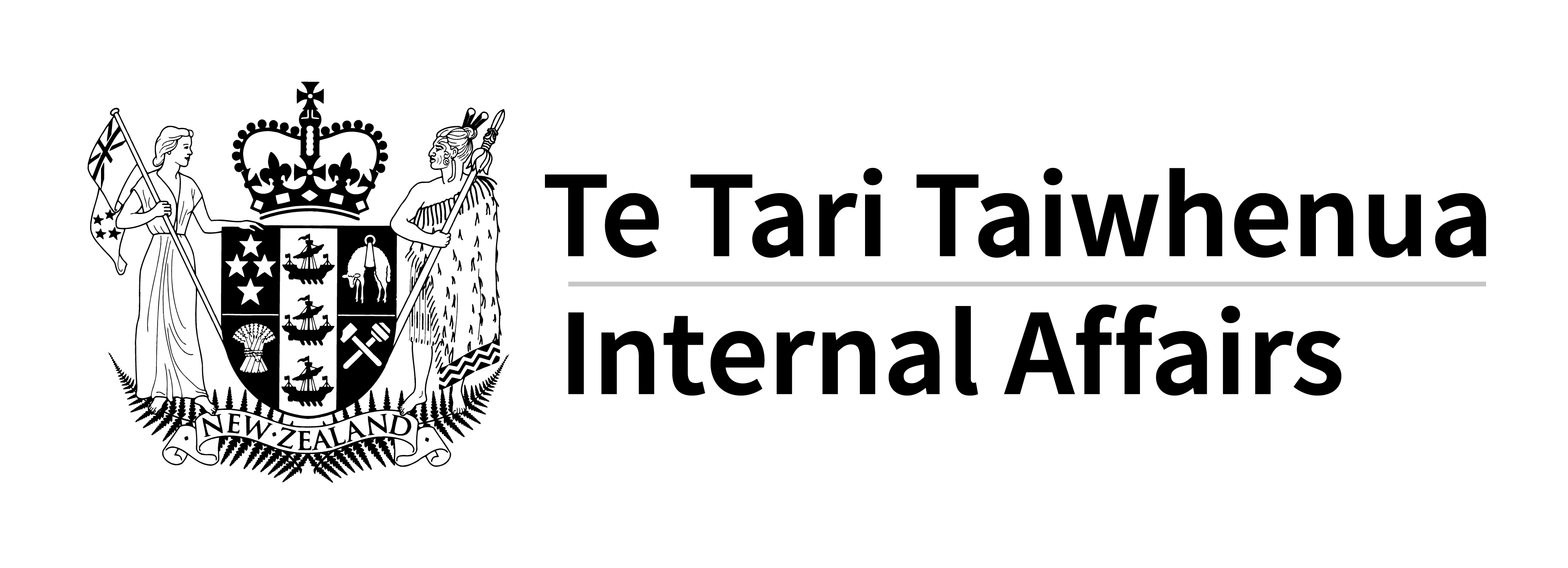 Data Protection and Use Policy 
Transparency in action
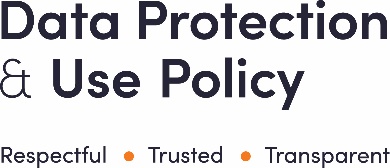 Types of data and information
digital.govt.nz/dpup/toolkit
Page 3 of 7
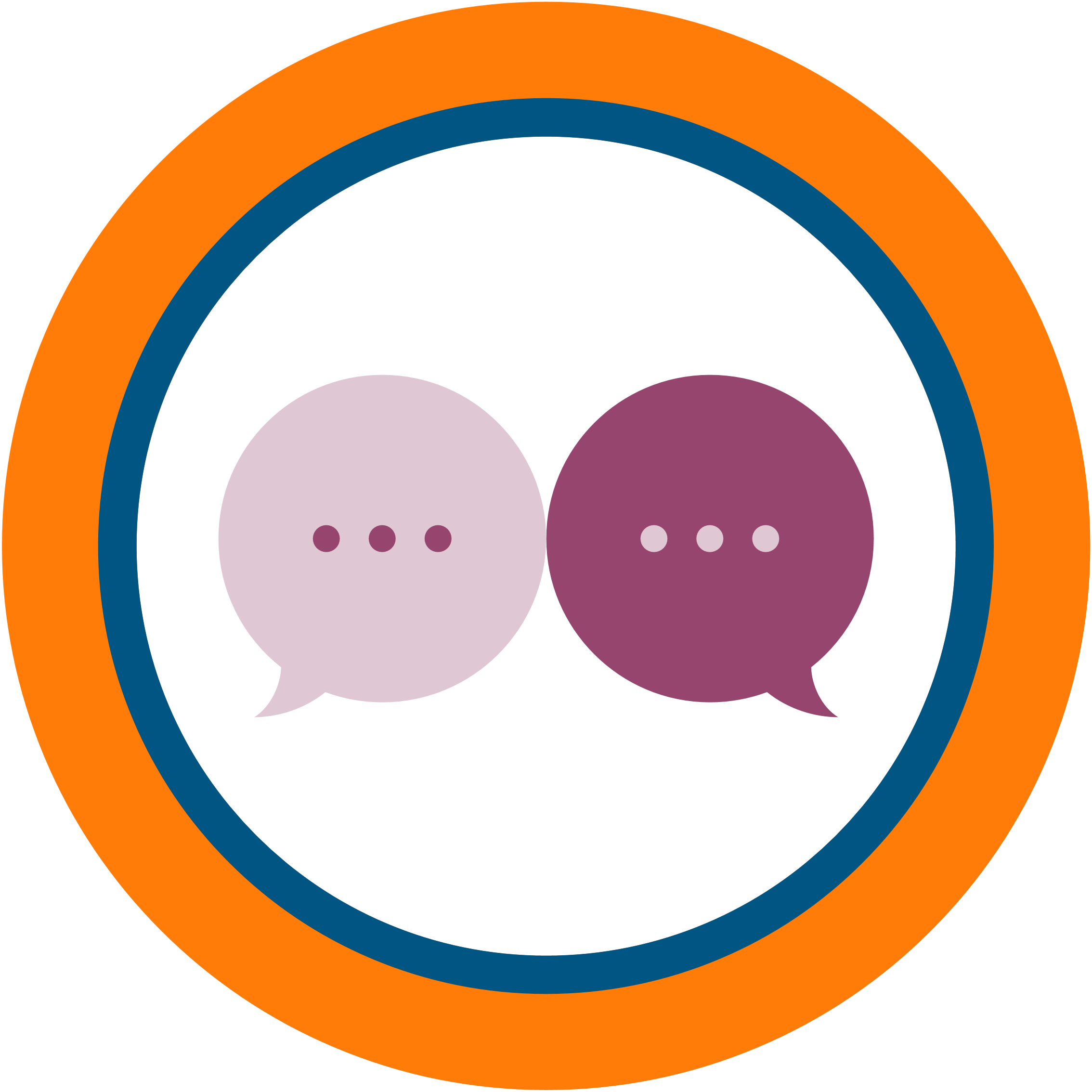 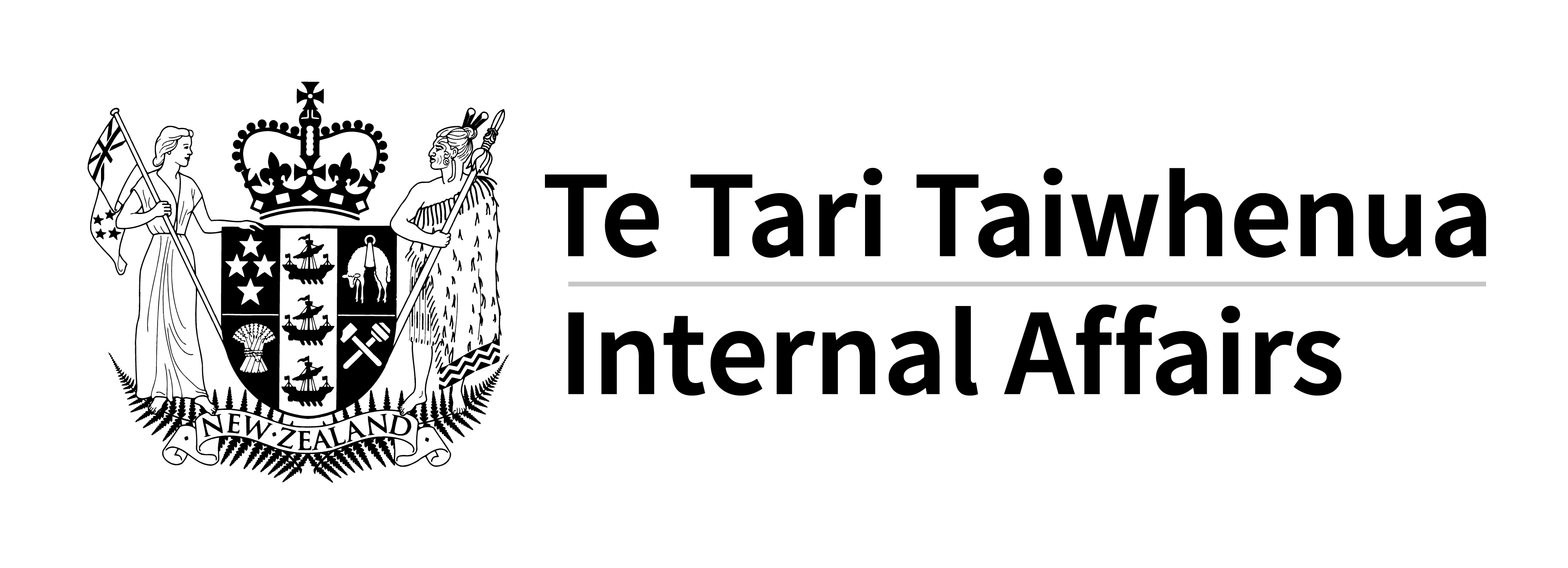 Data Protection and Use Policy 
Transparency in action
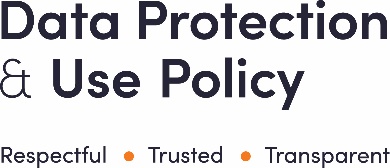 Explaining data and information to service users
The is no right way to explain data and information collection and use to service users. The context matters a lot. What kind of data or information is being collected, how sensitive or personal it is, how it will be used, who will use it and any possible consequences or outcomes of using it all need to be considered. The circumstances or needs of service users matter as well when deciding what transparency should look like.
Before thinking about how to communicate with service users, it’s important to be clear about what data or information is being collected or used and why that’s necessary. If this is not clear it will be hard to explain it in simple and clear ways.
The Purpose Matters Guideline and related tools at digital.govt.nz/dpup will help you work through this.
Keep it simple and clear
Aggregated
Sensitive information
Linked or matched
Here are some simple ways to describe common data or information terms.
De-identified
Non-personal, collected anonymously
Personal
There is no formal definition of sensitive information, though in the social sector it generally means data or information that:

is very intimate or emotional
could cause harm if used in a biased or prejudiced way
is something people would feel strongly about being used without their knowledge and might feel that their trust was breached by it being used or made public.

Even if their names are not included, people can still feel strongly about how information they see as sensitive is used, why it’s used and who gets to see it.
digital.govt.nz/dpup/toolkit
Page 4 of 7
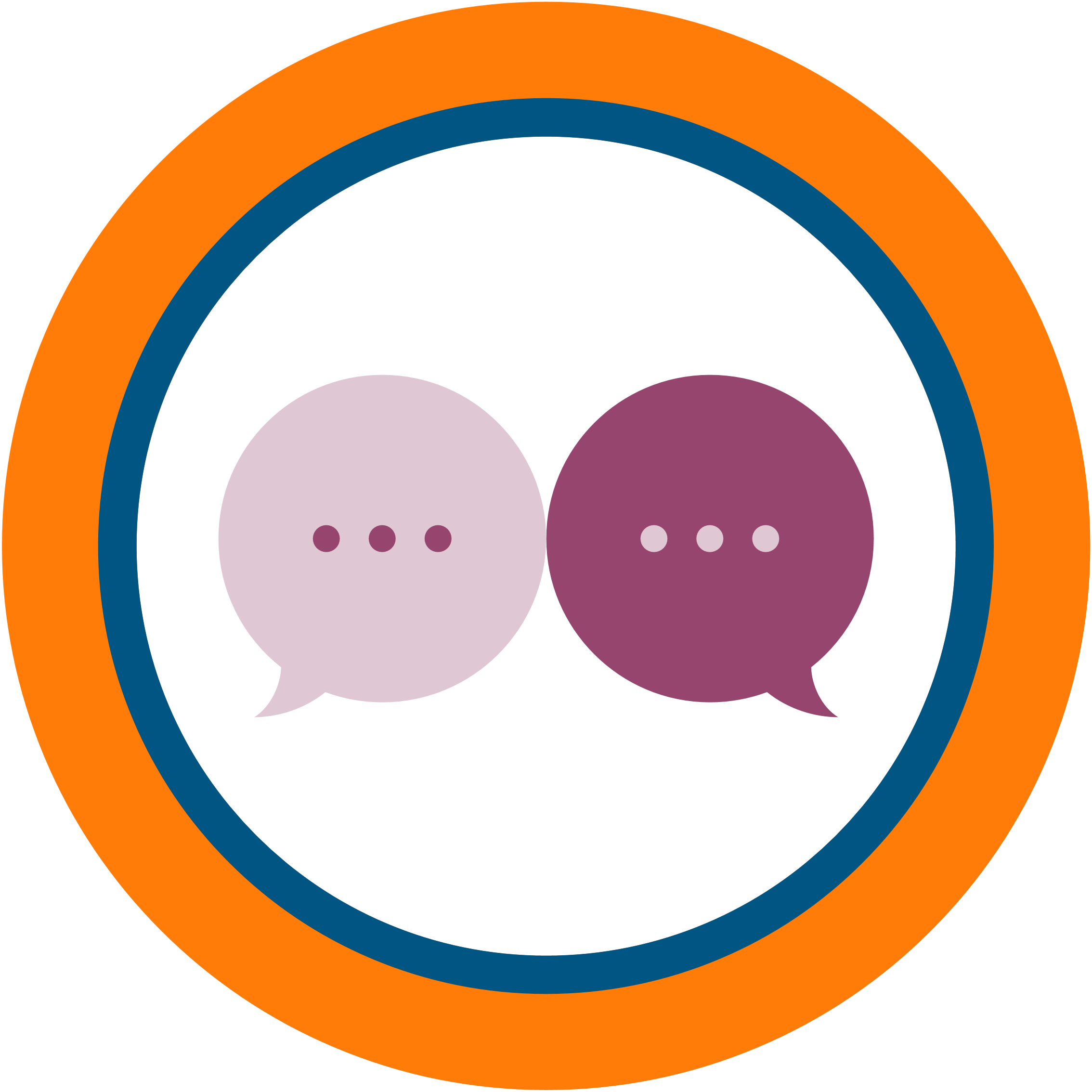 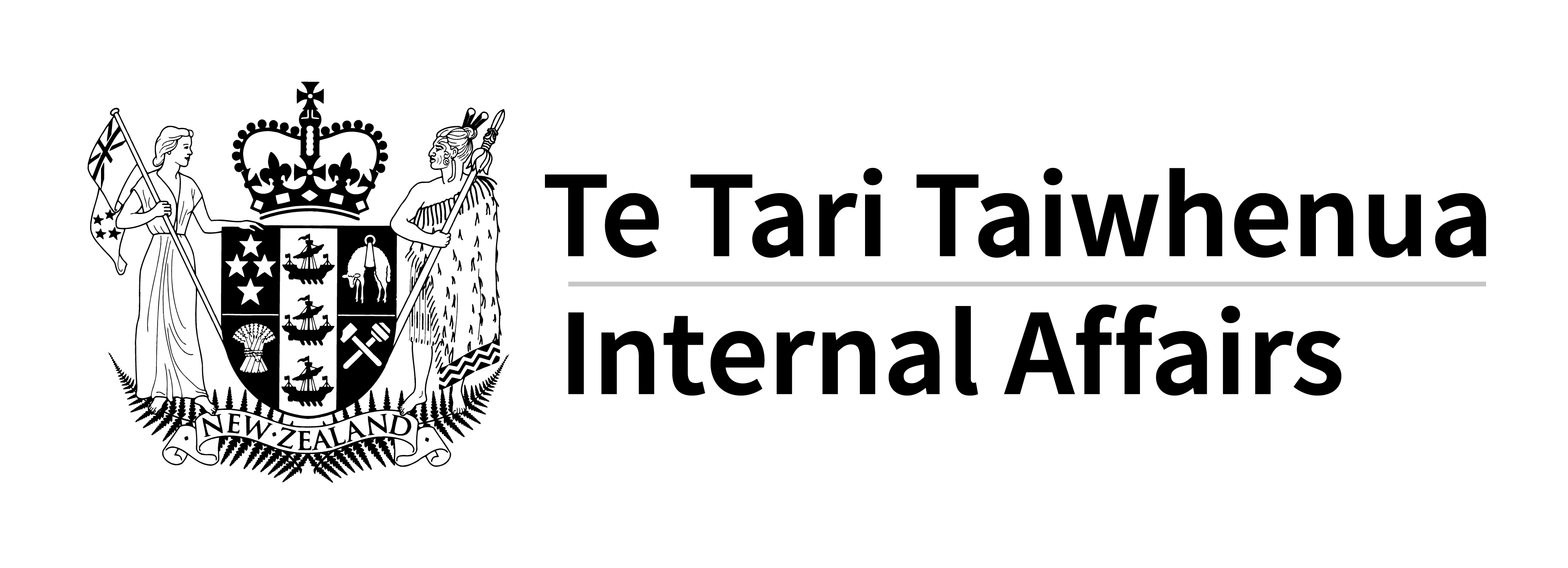 Data Protection and Use Policy 
Transparency in action
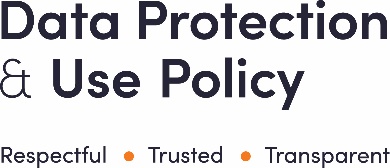 Explaining data and information to service users
The Privacy Act 2020 does not require someone to be informed about the use of their personal information or data if it will be used:
in a way that will not identify them
for statistical and research purposes where it will not be published in a way that would identify them
when it’s unsafe or inappropriate, for example, it would get in the way of upholding the law.
This is because even though someone might not be identifiable, they may still feel the information or data is very personal or it may be sensitive. The possible consequences of misusing or misinterpreting their information can be significant. Transparency is respectful, it upholds mana and it helps build trust.
Research and statistical purposes
The Privacy Act 2020
However, DPUP encourages transparency about the collection or use of any data or information about service users, even if it does not identify them.
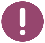 Even though ‘research and statistical purposes’ is a term used in the Privacy Act 2020, for a lot of people it’s jargon that doesn’t mean much. It may not help them understand what happens with their information or data.
It does not clearly explain what the purpose is of using their information or data. It says that research or statistics will happen but not what this is about or for, why it’s happening, what the outcome is meant to be or how it might help the service user, their whānau or people in similar situations.
Research and statistical purposes can also mean quite different things to the people who are doing the research and statistics, for example:
analysis and planning to keep the services running (funding and contracting, setting budgets or workforce development)
understanding what’s happening for people, their experiences, challenges, skills, strengths, resources and resilience, and what their aspirations or goals are at a group or community level (analytics and research)
understanding how well people are being served and where things might need to change (through evaluations, policy development, programme or service design).
So just saying research or statistical purposes isn’t a transparent way to explain why service users’ information or data needs to be collected, or what will happen with it. They should know:
who is doing the research or statistics, or which agency or organisation
what the research or statistics actually is. For example, what is it exploring or investigating, what is it looking at, what decisions might it be used for and what the potential outcomes and effects might be.
digital.govt.nz/dpup/toolkit
Page 5 of 7
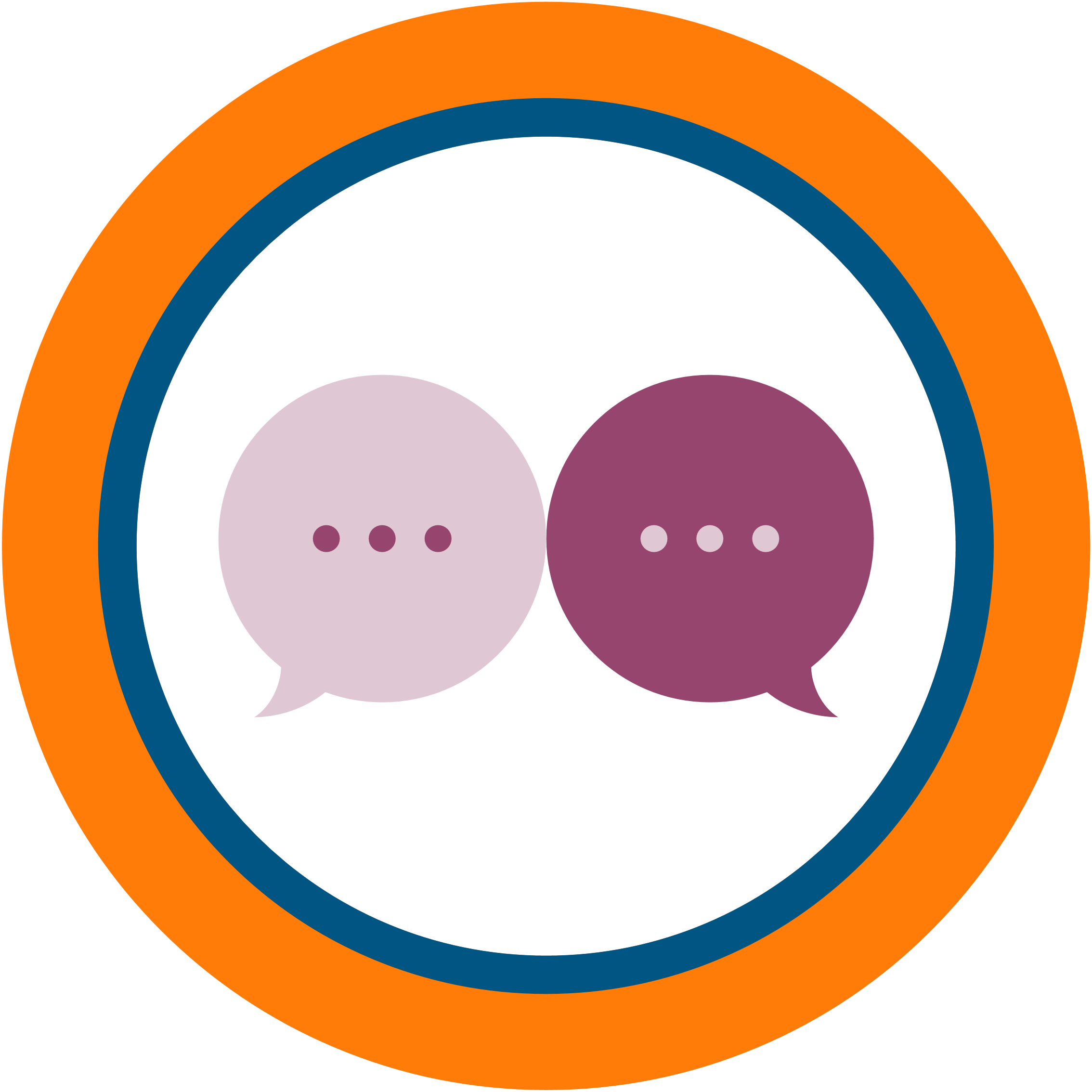 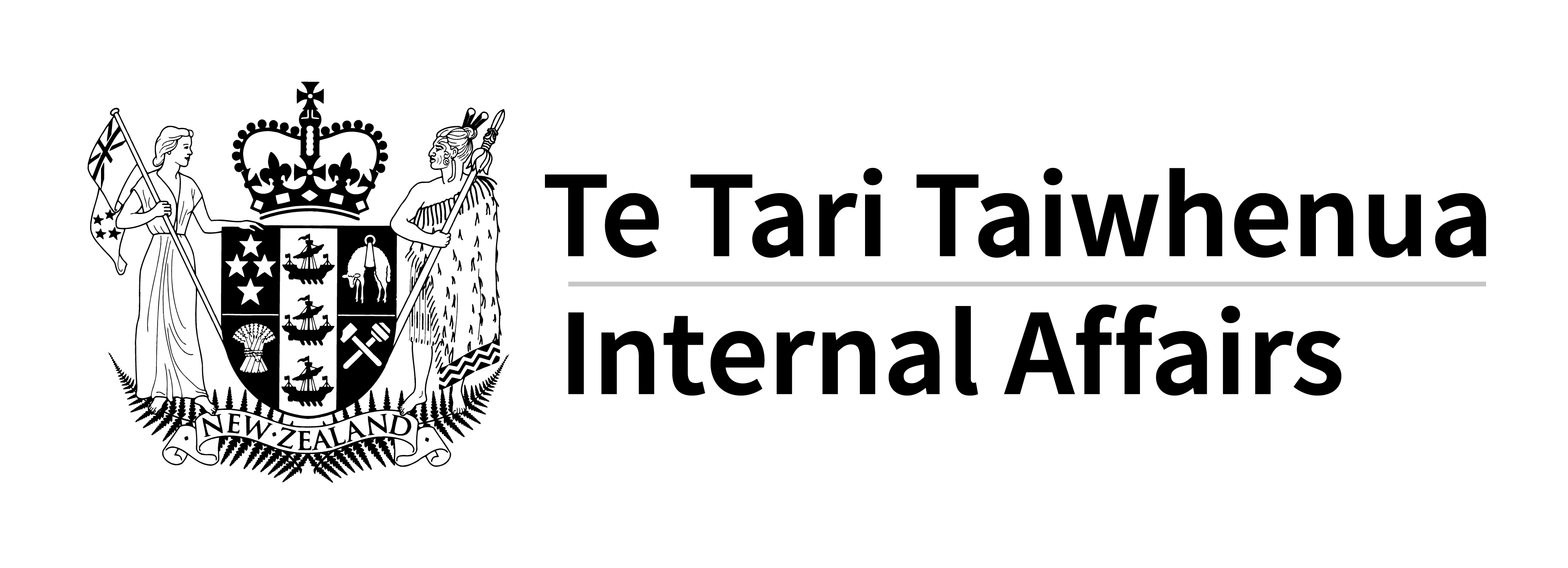 Data Protection and Use Policy 
Transparency in action
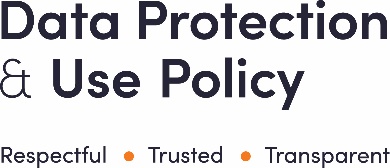 How to explain data and information use to service users
These are examples of less and more transparent explanations of data or information use. The aim is a ‘no surprises’ approach — people should not be surprised about what is recorded about them, what identifies them, how it’s used or which agencies have it.
Keep in mind there might be some other things to say under another law or policy in a specific context. For example, explaining a service user’s rights under the Health and Disability Code, the Education and Training Act 2020 or information sharing under the Oranga Tamariki Act 1989.
digital.govt.nz/dpup/toolkit
Page 6 of 7
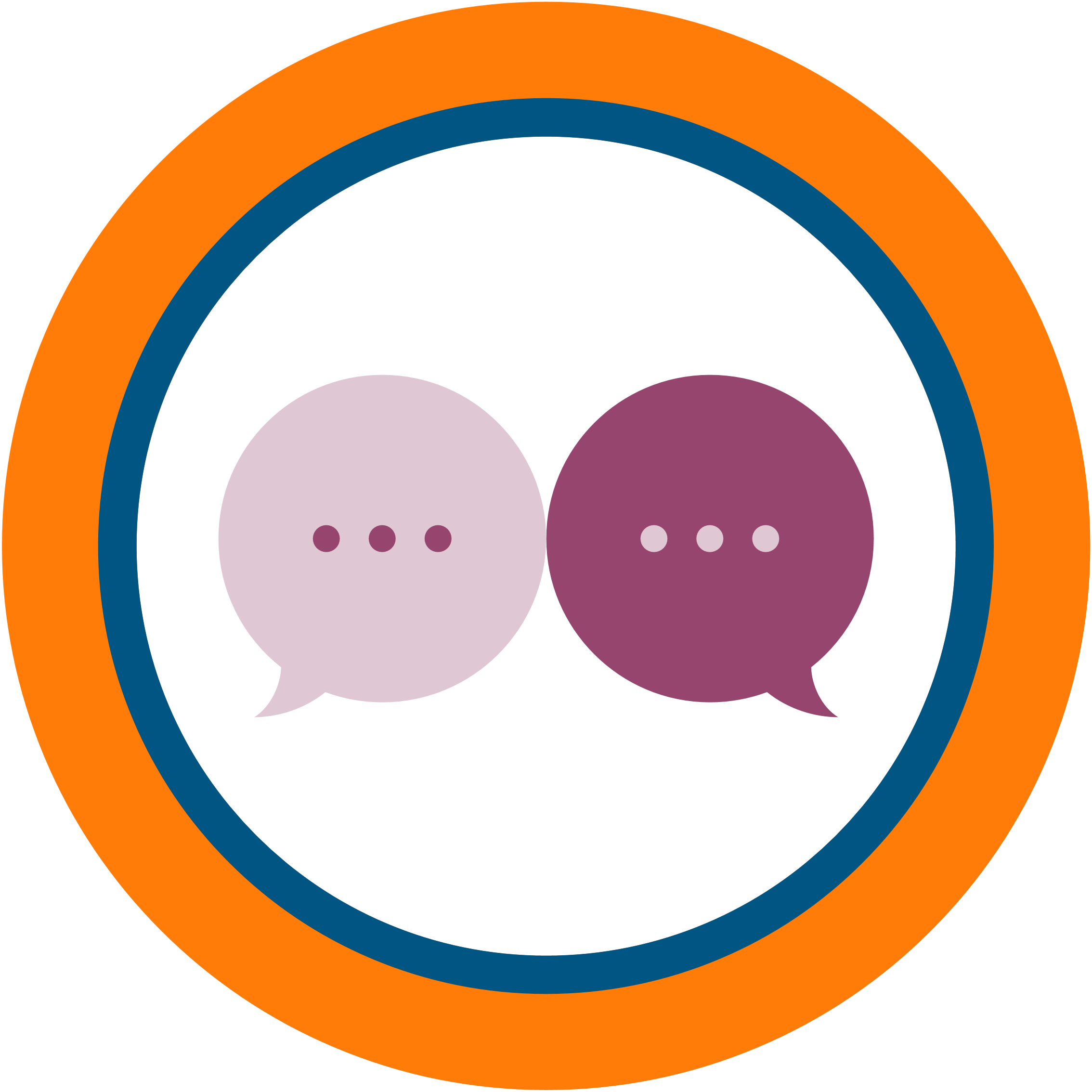 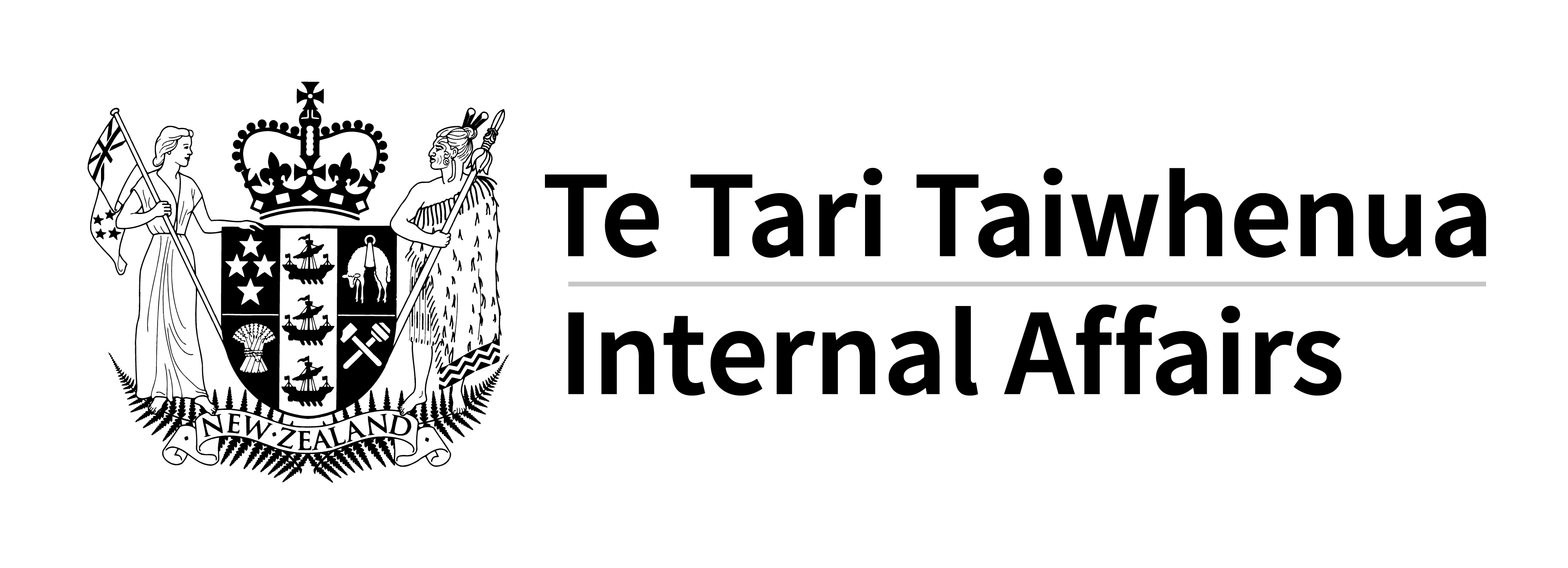 Data Protection and Use Policy 
Transparency in action
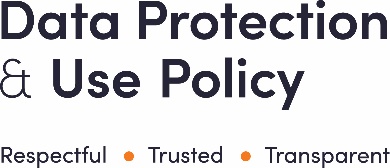 Keep in mind
What you tell people about the collection or use of their information is one thing. How you explain it or communicate it is another. Being mindful of the needs and circumstances of service users is key to communicating in a way that makes sense to them.
One of the best things to do is work with others to design explanations for service users.
Ask service users themselves to help work out what to say and how to say it.
If this is not possible, try to get ideas from service user advocates, community representatives and people who work directly with service users and know their communication needs.
Do explanations need translation or adapting into different formats or supporting visuals?
How should explanations be made accessible to people with disabilities?
If children or young people are service users themselves, how can this be explained to them?
Are service users in crisis? What effect does this have on their ability to think about their data and information right now? What has to happen later to make sure things are still transparent?
If this was your teenager, your parent or your friend, what would work for them? What needs might they have when it comes to communication?
Think about the service users’ circumstances
Use multiple ways to communicate
Check in
People read, hear and understand differently, so consider multiple ways to communicate. For example:
webpages, but remember some service users will not want to engage online, will not know that reading the privacy or data section is important, or may not be able to find it even if they are interested
explanations on forms
posters in offices or spaces where service users are
brochures, factsheets or other information for service users
presentations and discussions
find natural places to talk about it as part of interacting with service users (like when introducing someone to a service or when preparing a referral).
Check with people that they have understood as much as they want to at this time.
Thinking about data and information use is not always something people are able to do when they first ask for help, but that does not mean they won’t care later on.
digital.govt.nz/dpup/toolkit
Page 7 of 7